শুভেচ্ছা
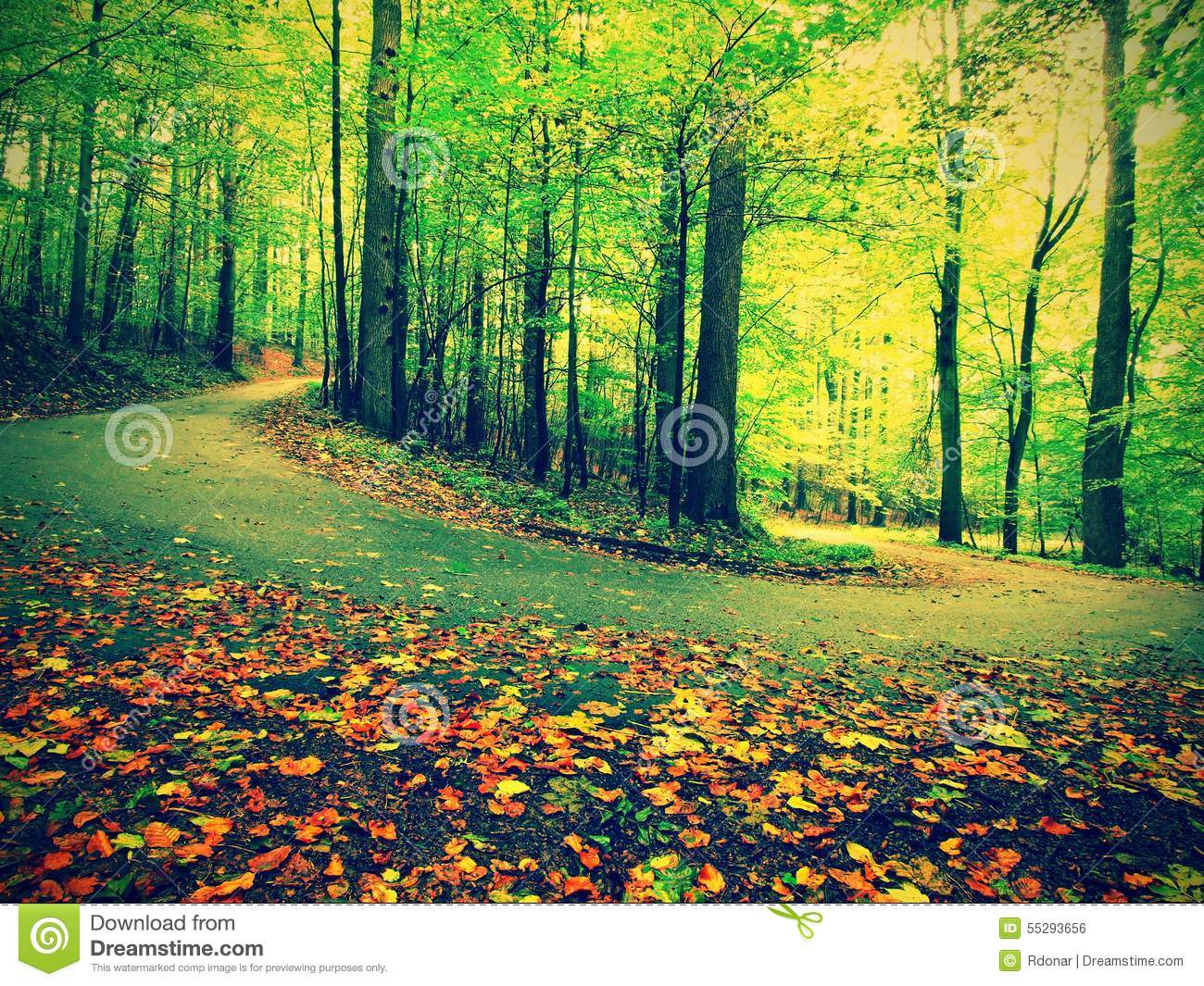 শুভেচ্ছা
জিনাত আরা রুপু
প্রভাষক (৩৫তম বিসিএস)
রাষ্ট্রবিজ্ঞান বিভাগ, 
সরকারি হরগঙ্গা কলেজ, মুন্সিগঞ্জ
পাঠ শিরোনাম
সুশাসন প্রতিষ্ঠায় নাগরিককের দায়িত্ব ও কর্তব্য
শিখন ফলঃ

সুশাসন প্রতিষ্ঠায় নাগরিককের দায়িত্ব ও কর্তব্য সম্পর্কে বলতে পারবে
সুশাসন প্রতিষ্ঠায় নাগরিককের দায়িত্ব-কর্তব্যগুলো পালনের যৌক্তিকতা ব্যাখ্যা করতে পারবে
চলো একটি ভিডিও দেখি-
দলীয় কাজঃ

সুশাসন প্রতিষ্ঠায় নাগরিকের ৫টি দায়িত্ব-কর্তব্য লেখ।
চিত্রেঃ সুশাসন প্রতিষ্ঠায় নাগরিকের দায়িত্ব ও কর্তব্য
মূল্যায়নঃ

সুশাসনের জন্য রাষ্ট্রে নাগরিককে দায়িত্ব পালন করতে হয়- কেন?
সুশাসন প্রতিষ্ঠায় নাগরিককে কি কি দায়িত্ব-কর্তব্য পালন করতে হয়?
বাড়ির কাজঃ

তুমি কী মনে কর “সুশাসন প্রতিষ্ঠায়, নাগরিক কে রাষ্ট্রের দায়িত্ব ও কর্তব্য পালন করতে হয়”?- উত্তরের স্বপক্ষে যুক্তি দাও।
ধন্যবাদ